Tue. 12/18
No warm-up today! Please submit all warm-ups from last week and Monday on my desk with your name on it. Pick up a packet on the Black Plague and let’s get started!
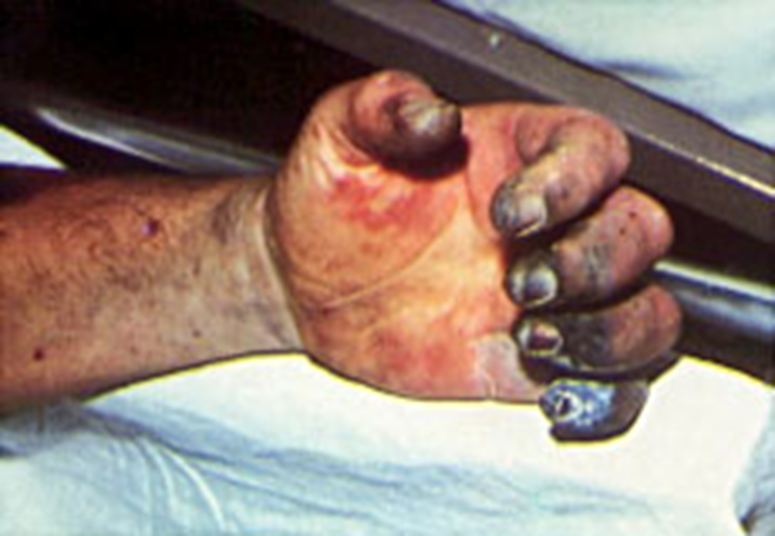 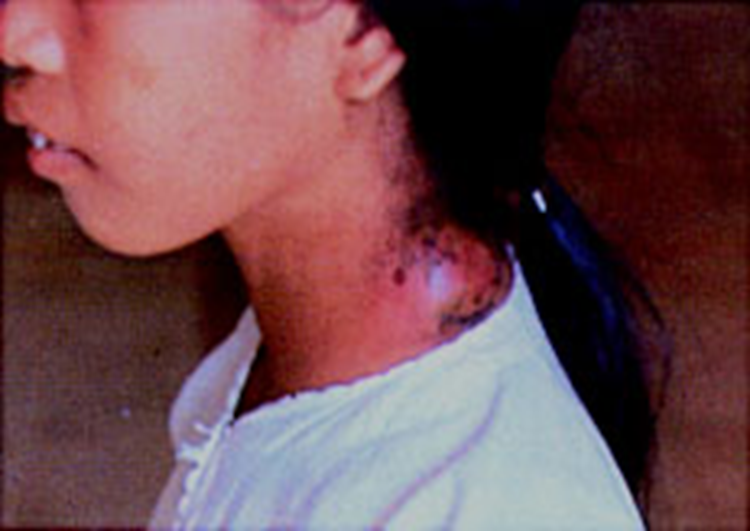 Black Death Skit
Narrator  Katrina
Parson ALex
Roger Tyler Nora
Peddler  Jenna
Geoffrey Smith  Derek
Lawrence Tustin Grace
Bartholomew Thomasyn Isaac
The Reeve Miranda F
Thomas Cooper Miranda C
Mrs. Tyler  Sarena
Tyler’s Aunt Neelan
Woman Walker
Woman’s husband Laurie
Clerk Kelsey
Monk  Jenny
Michael Akroyd Andrew
David Lloyd Damian
Mad Meg  Mary